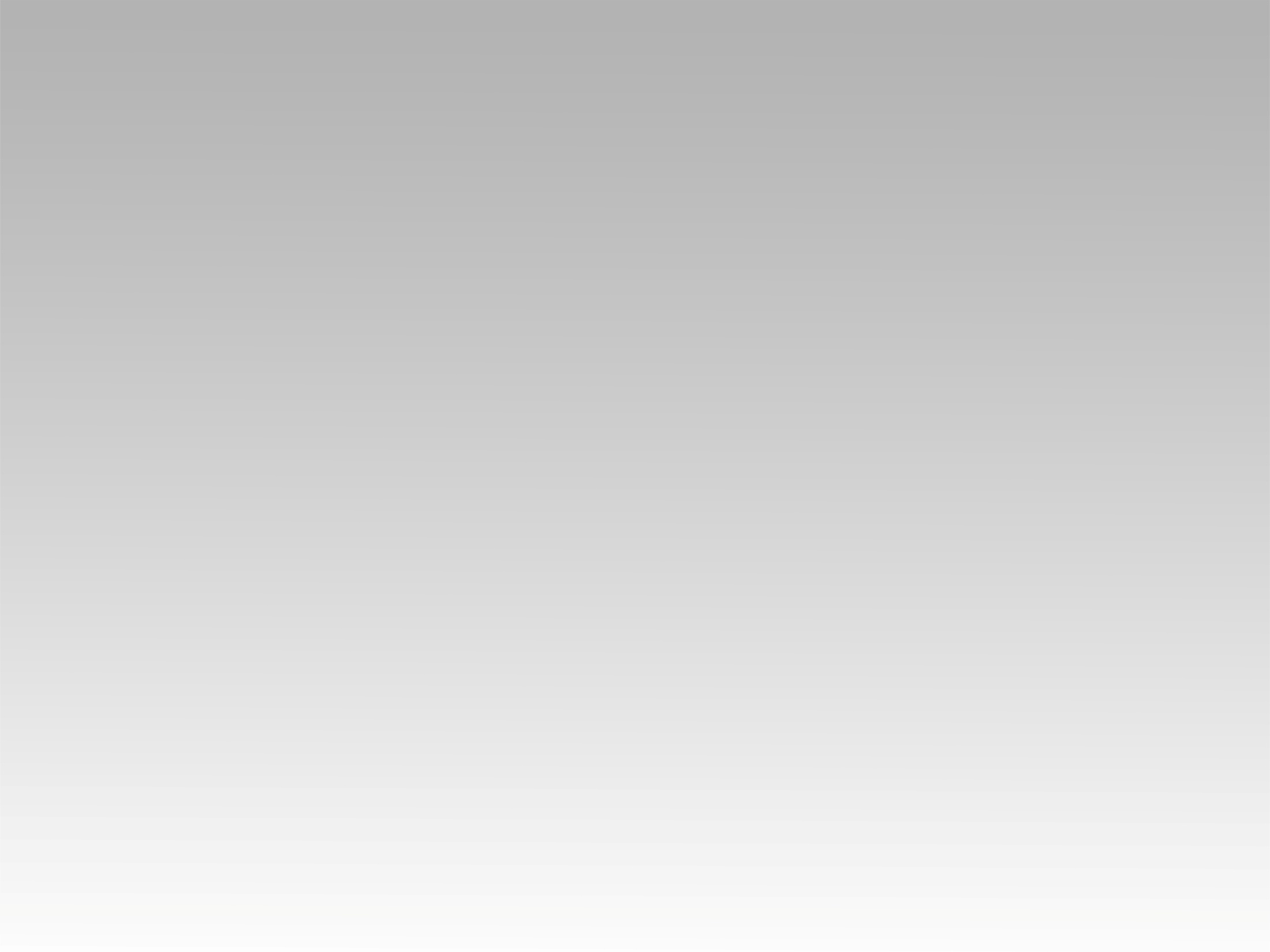 تـرنيــمة
مسترٌ عنه الوجوه
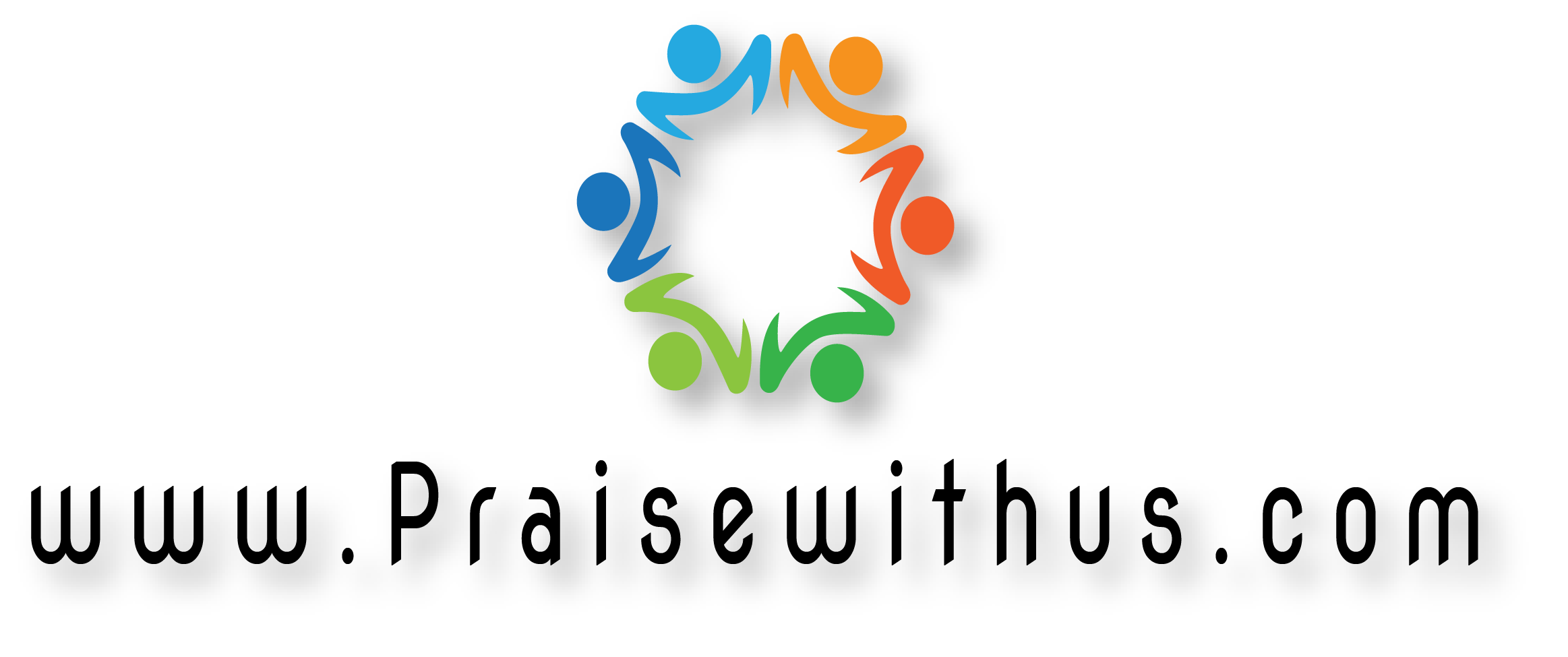 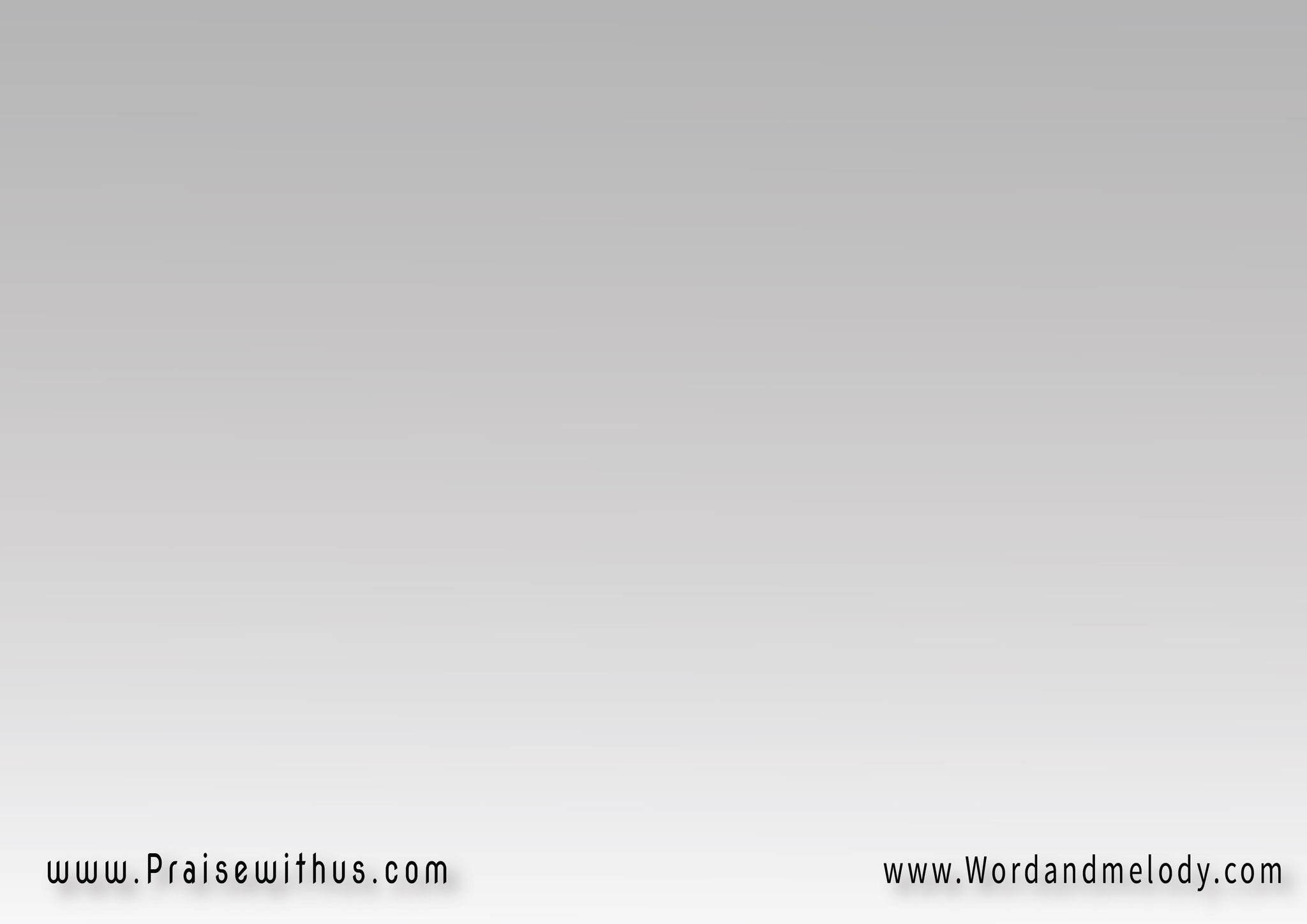 1- 
مستر عنه الوجوه محتقر منا هناكعرق ارض يابسه قد عاش فيما بيننالا منظر فنشتهيه ولا جمال او غنىلكنه ذاك الذي تحمل اوجاعنا
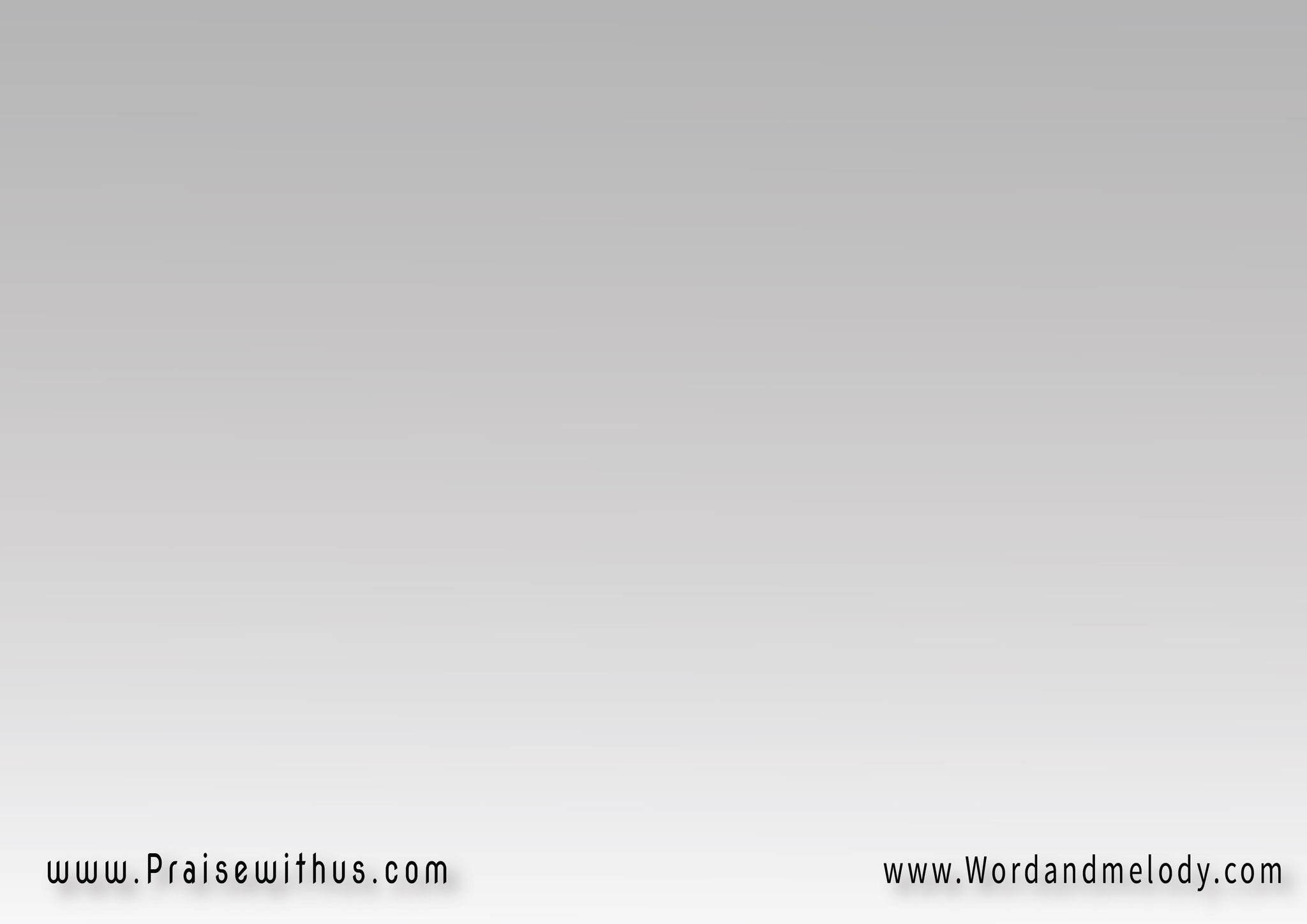 القرار : 
يسوع .. يسوع 
فداؤنا، سلامنا، رجاؤنايسوع .. يسوع 
متوج طول المدى مليكنا
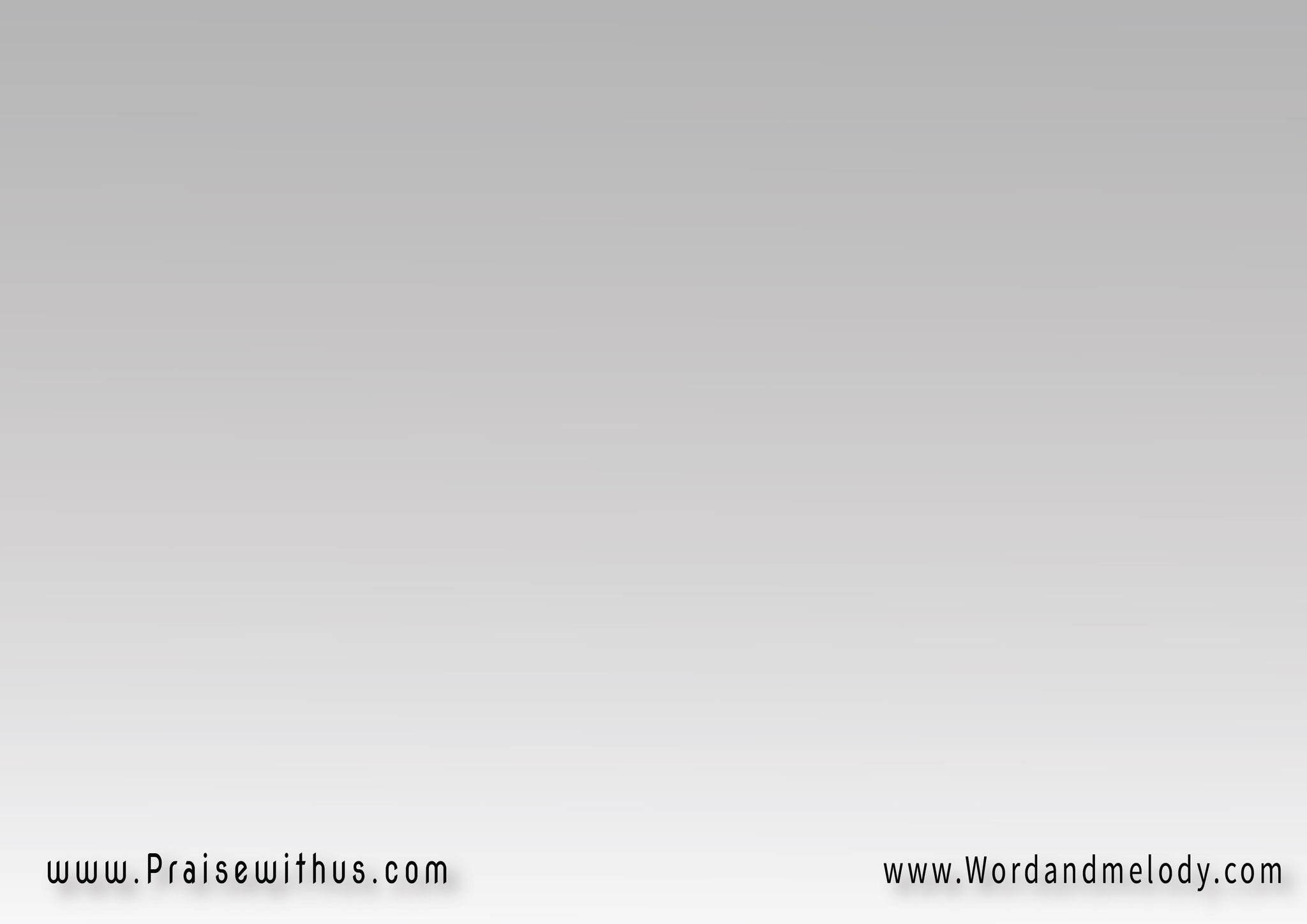 2- 
نعم ضللنا كلنا ملنا الى طريقنا
وهو عليه قد حمل اثامنا جميعنا
فسيق للصلب كشاة محتملا تعييرنا
ومات عنا ودفن في القبر مع اشرارنا
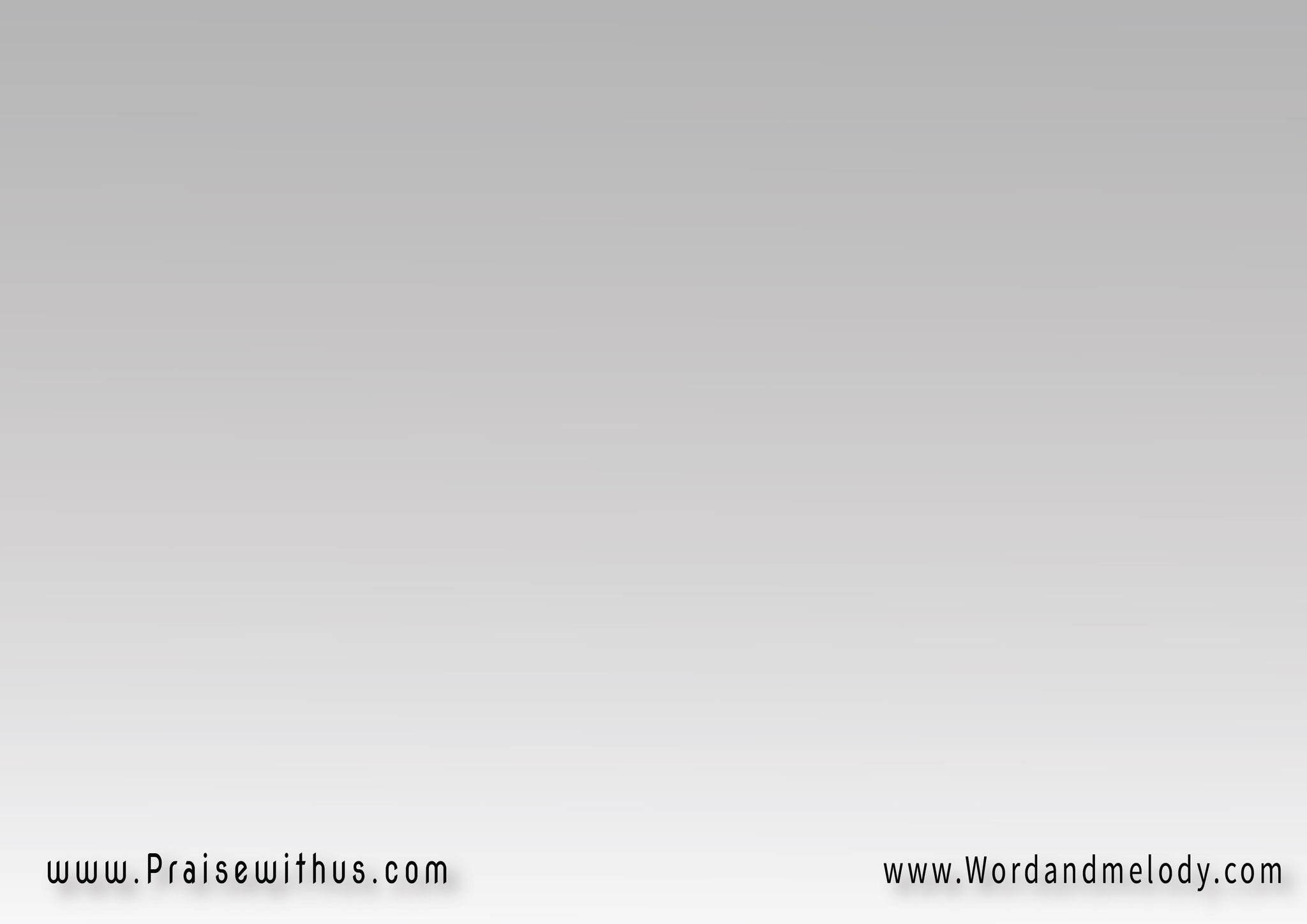 القرار : 
يسوع .. يسوع 
فداؤنا، سلامنا، رجاؤنايسوع .. يسوع 
متوج طول المدى مليكنا
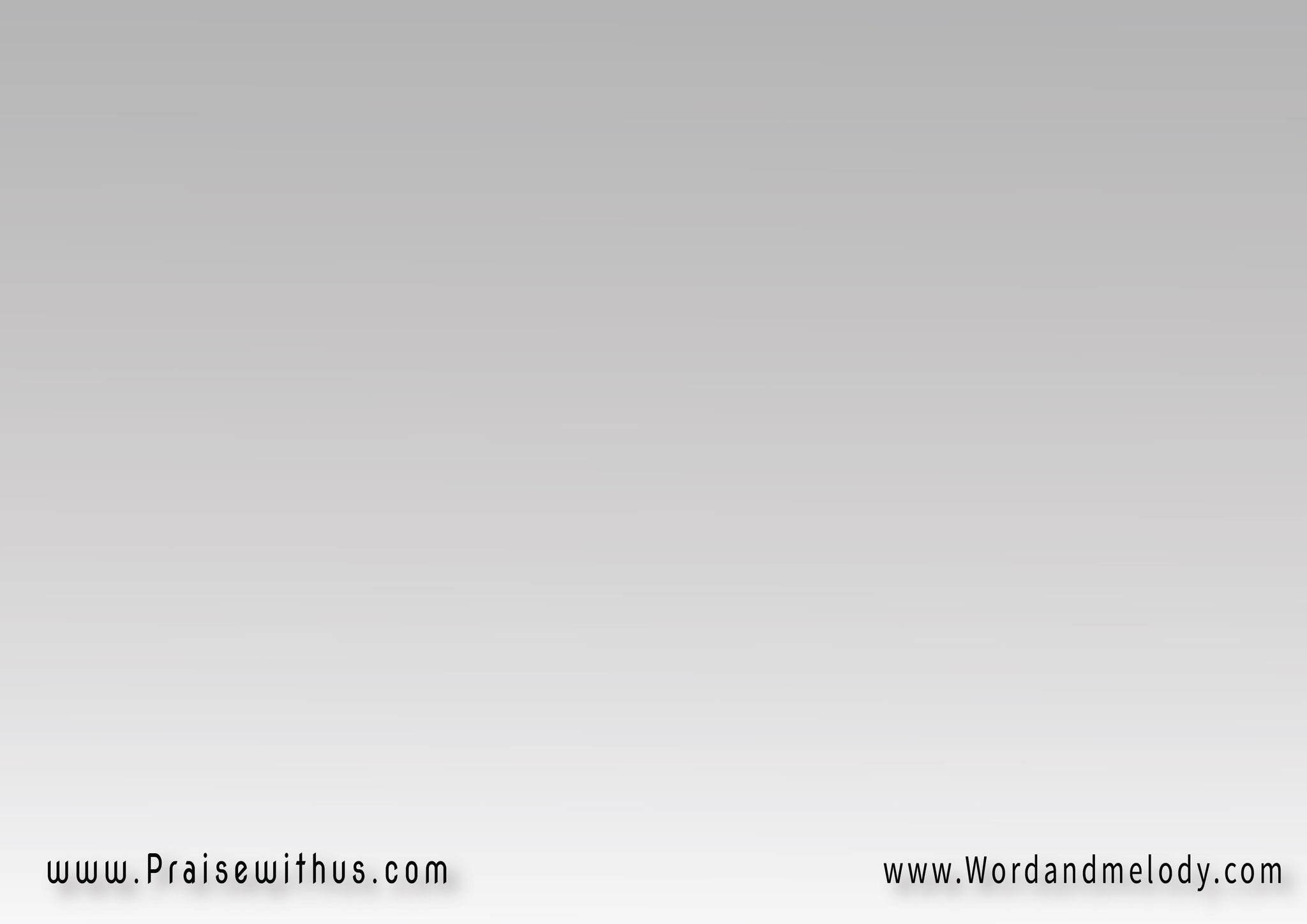 3- 
كان عقابنا اللهيب وكان عدلا حكمنا
لكن حبه العجيب لم يحتمل هلاكنا
فجاء من اعلى سماه كي يصلب في ارضنا
وقام فاتحا لنا باب الحياة والهنا
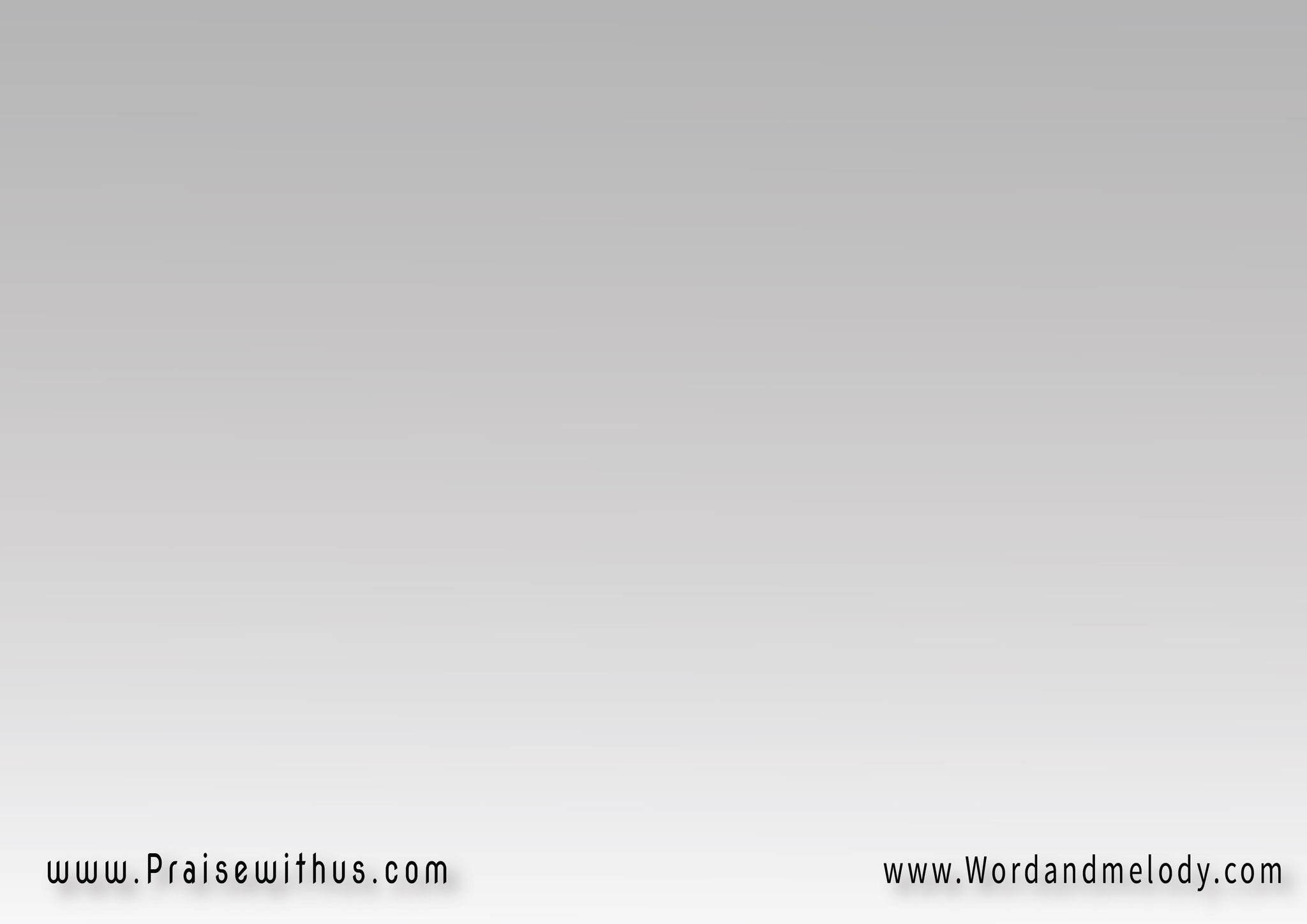 القرار : 
يسوع .. يسوع 
فداؤنا، سلامنا، رجاؤنايسوع .. يسوع 
متوج طول المدى مليكنا
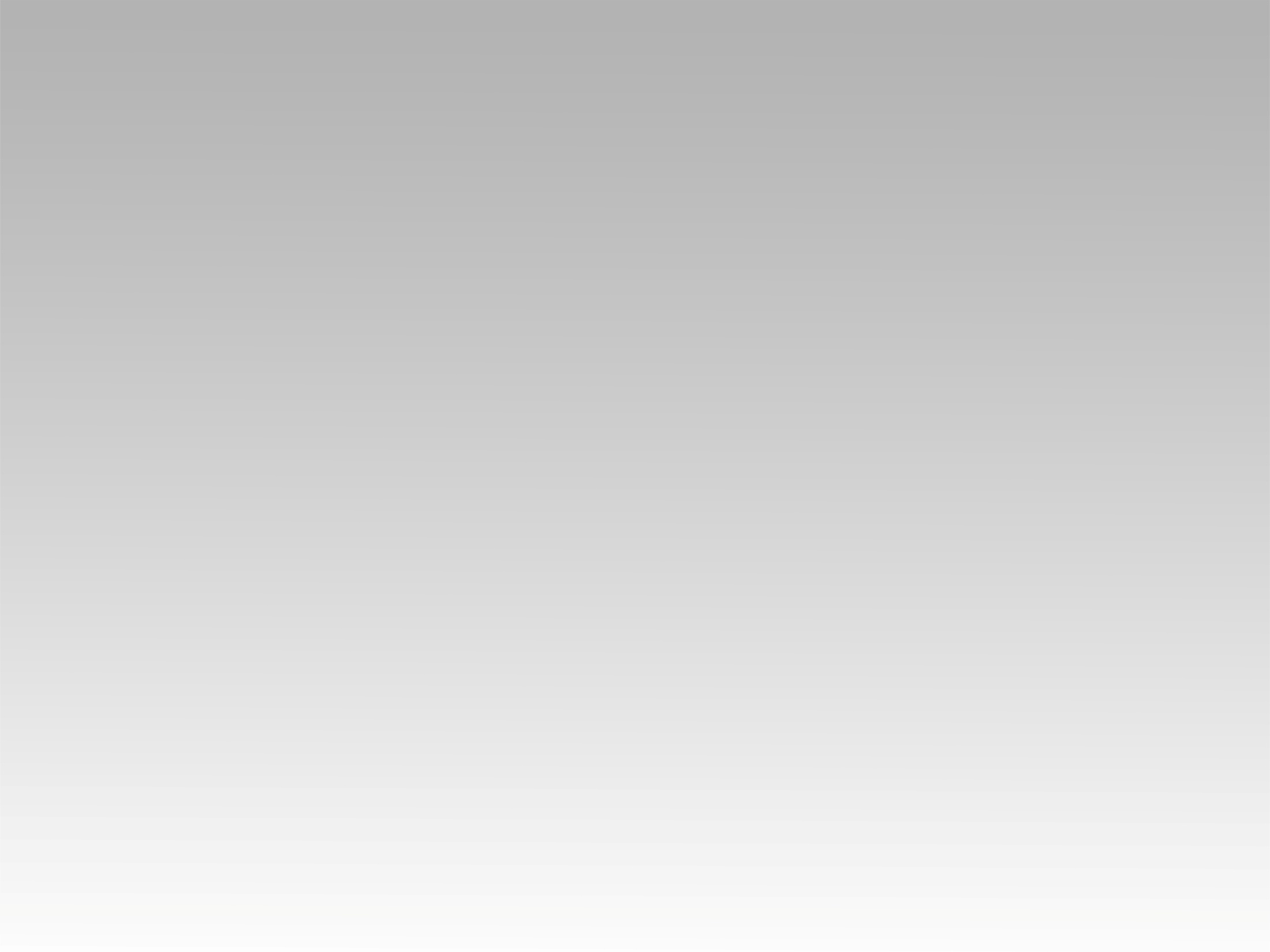 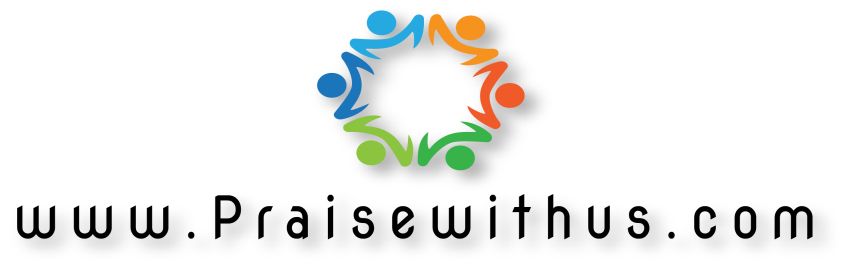